المحاضرة العاشرة
المرحلة / الثانية
مادة / اوربا في العصور الوسطى
اعداد / د. فاتن محي محسن
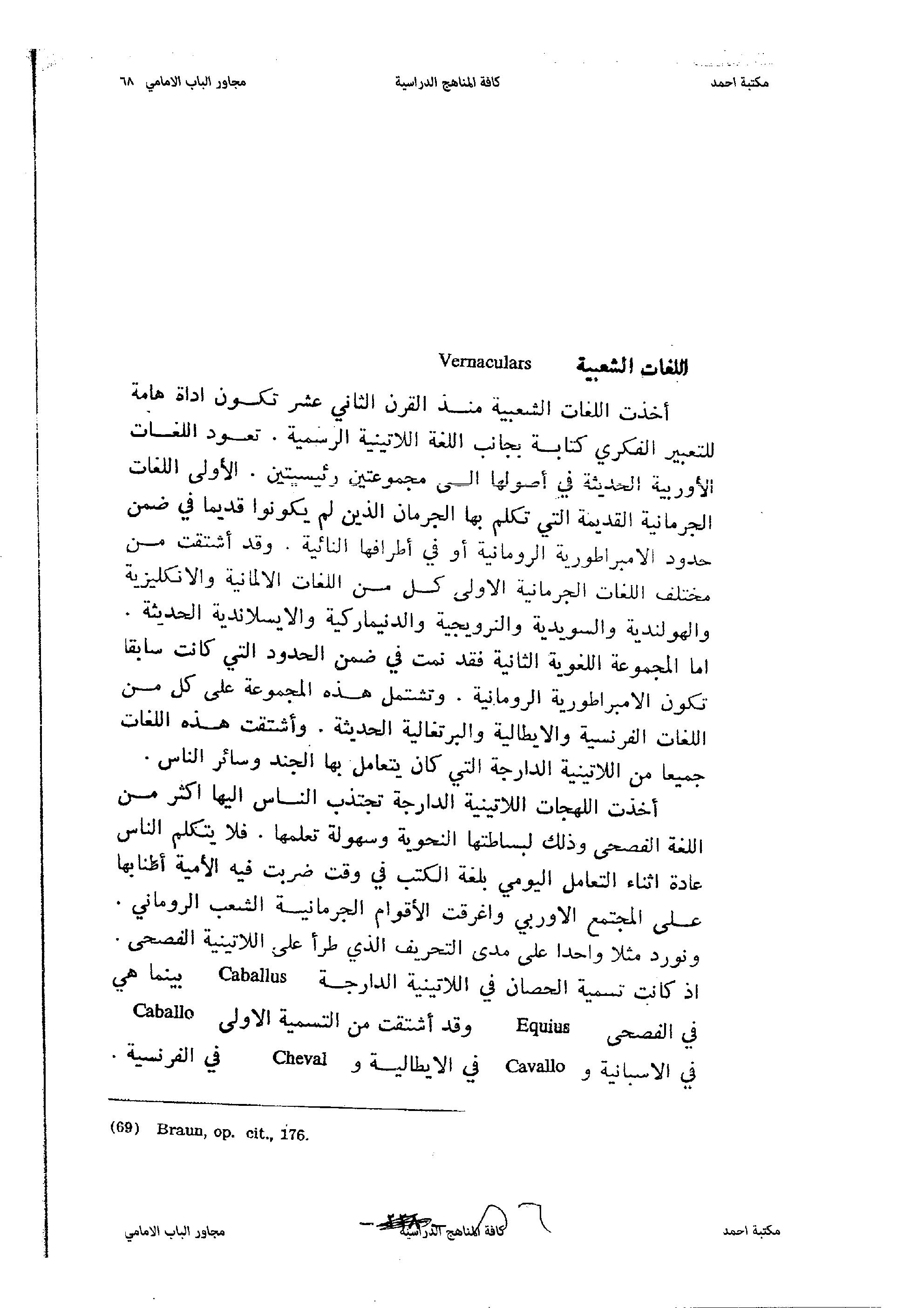 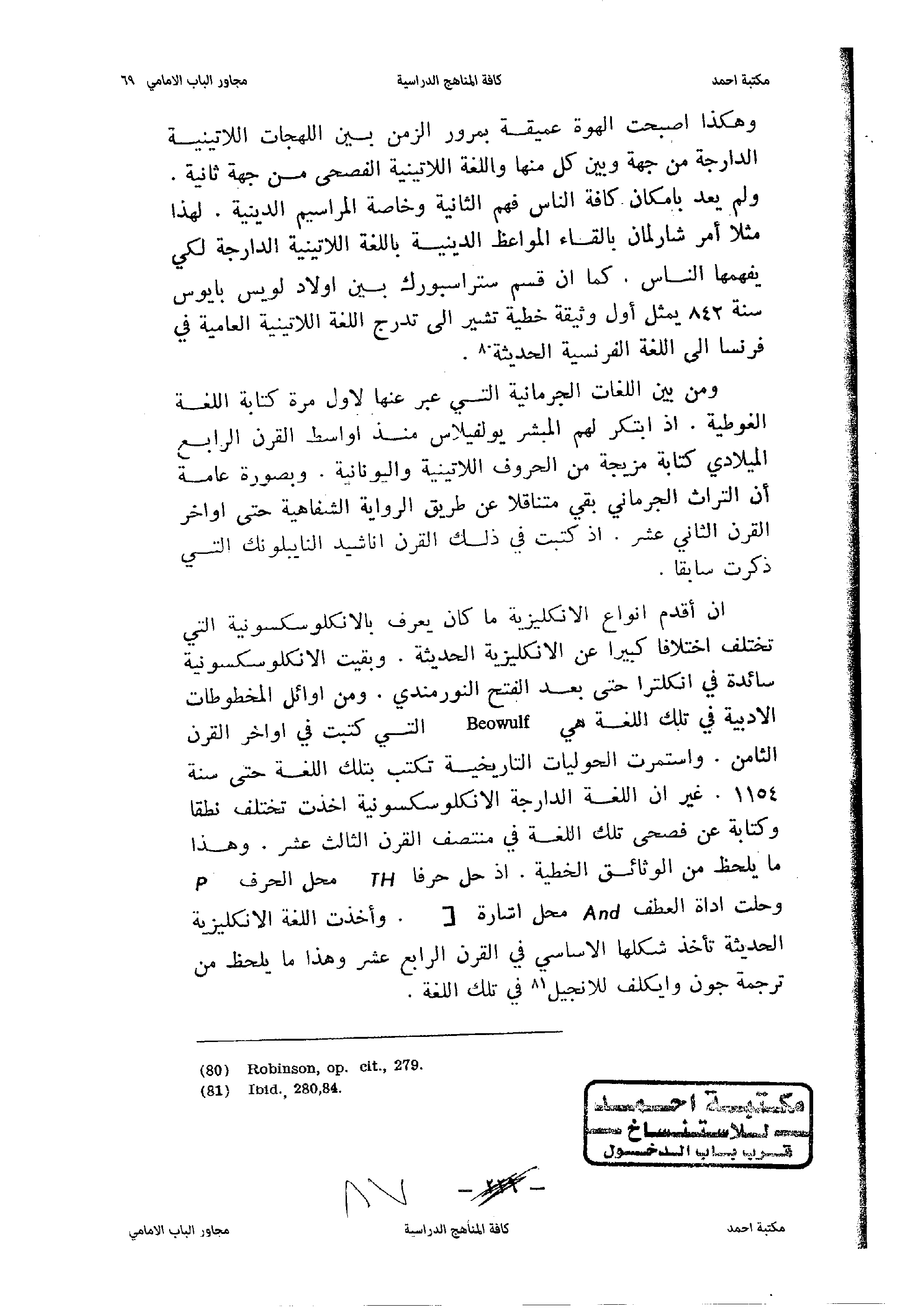 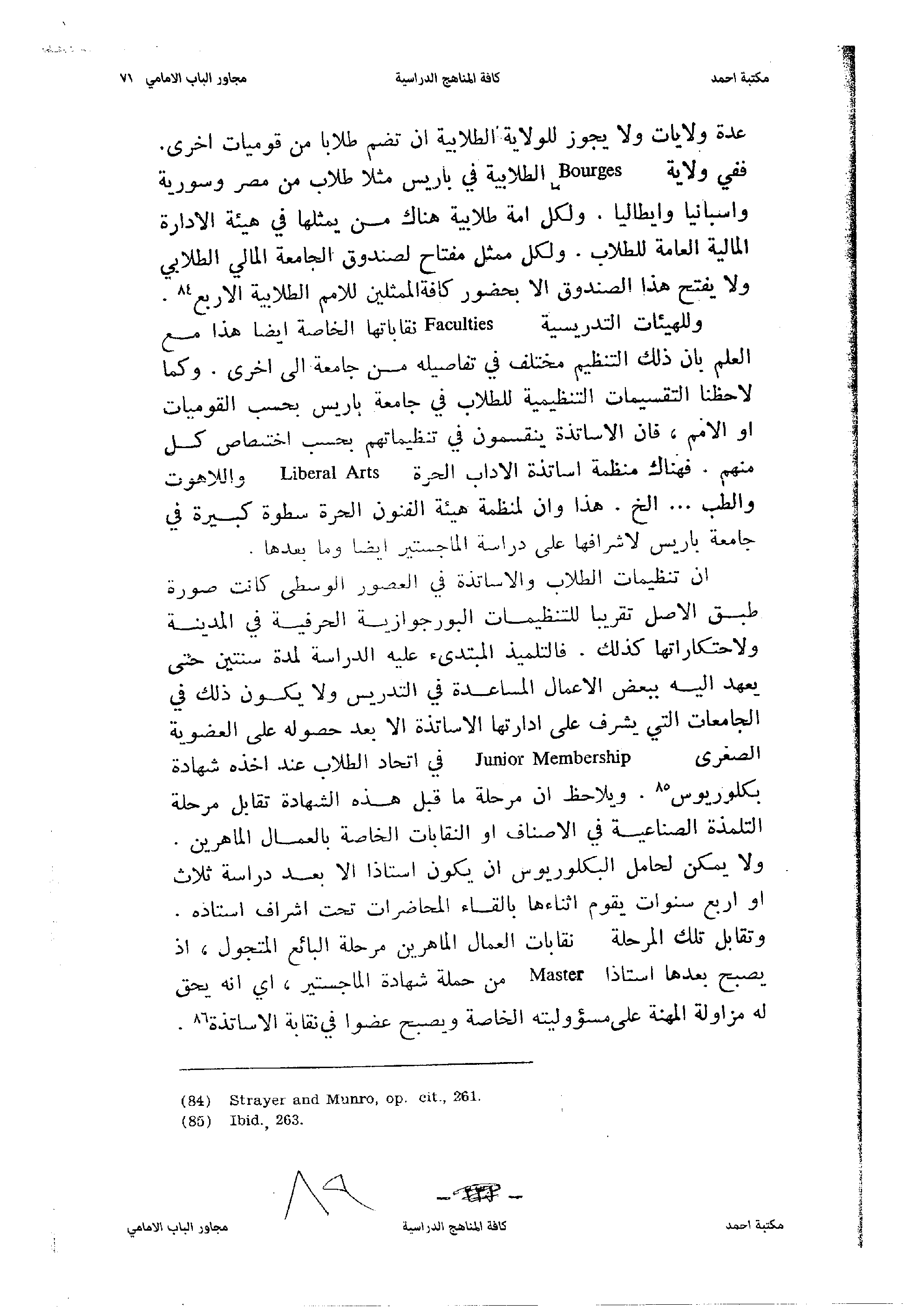 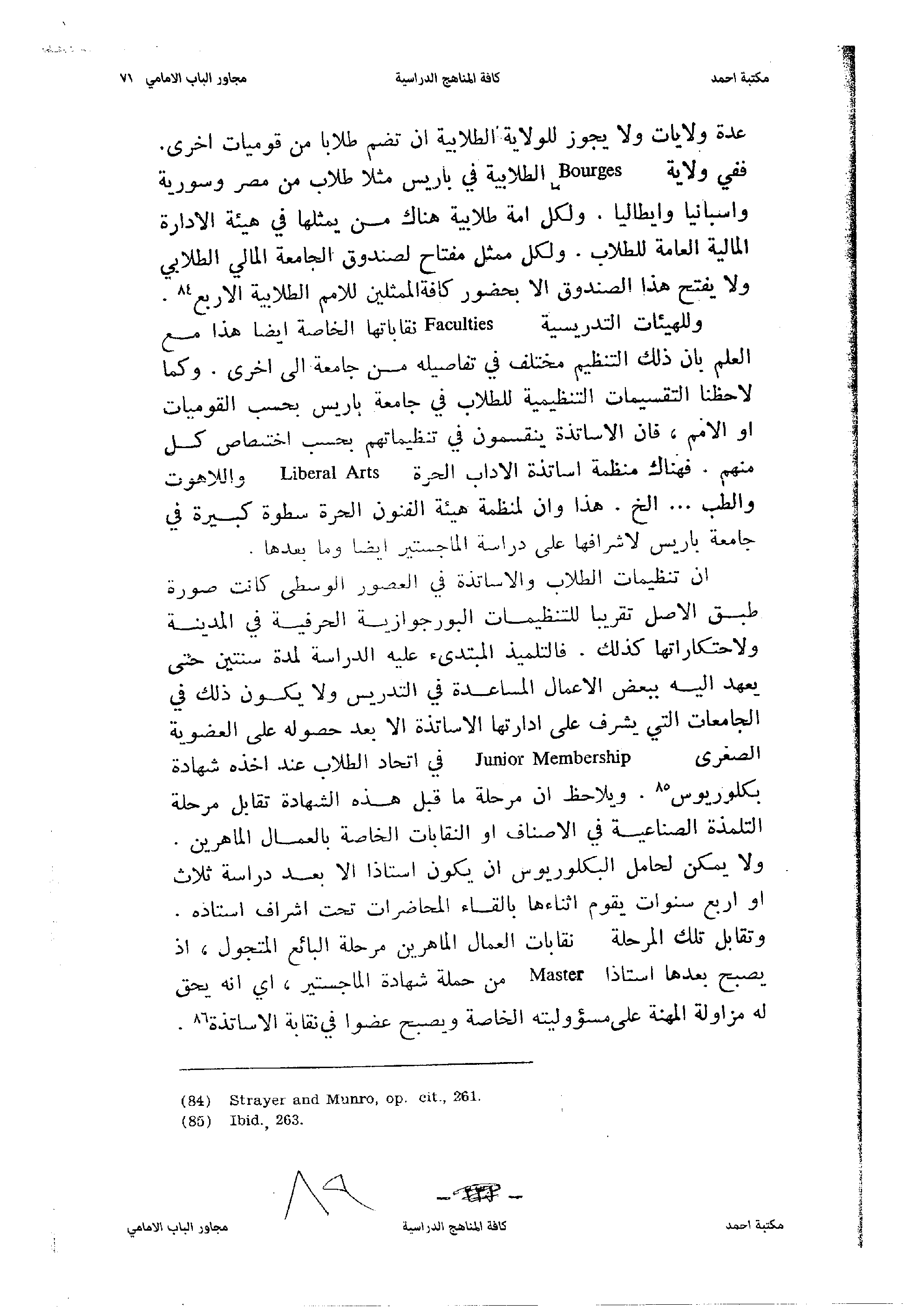 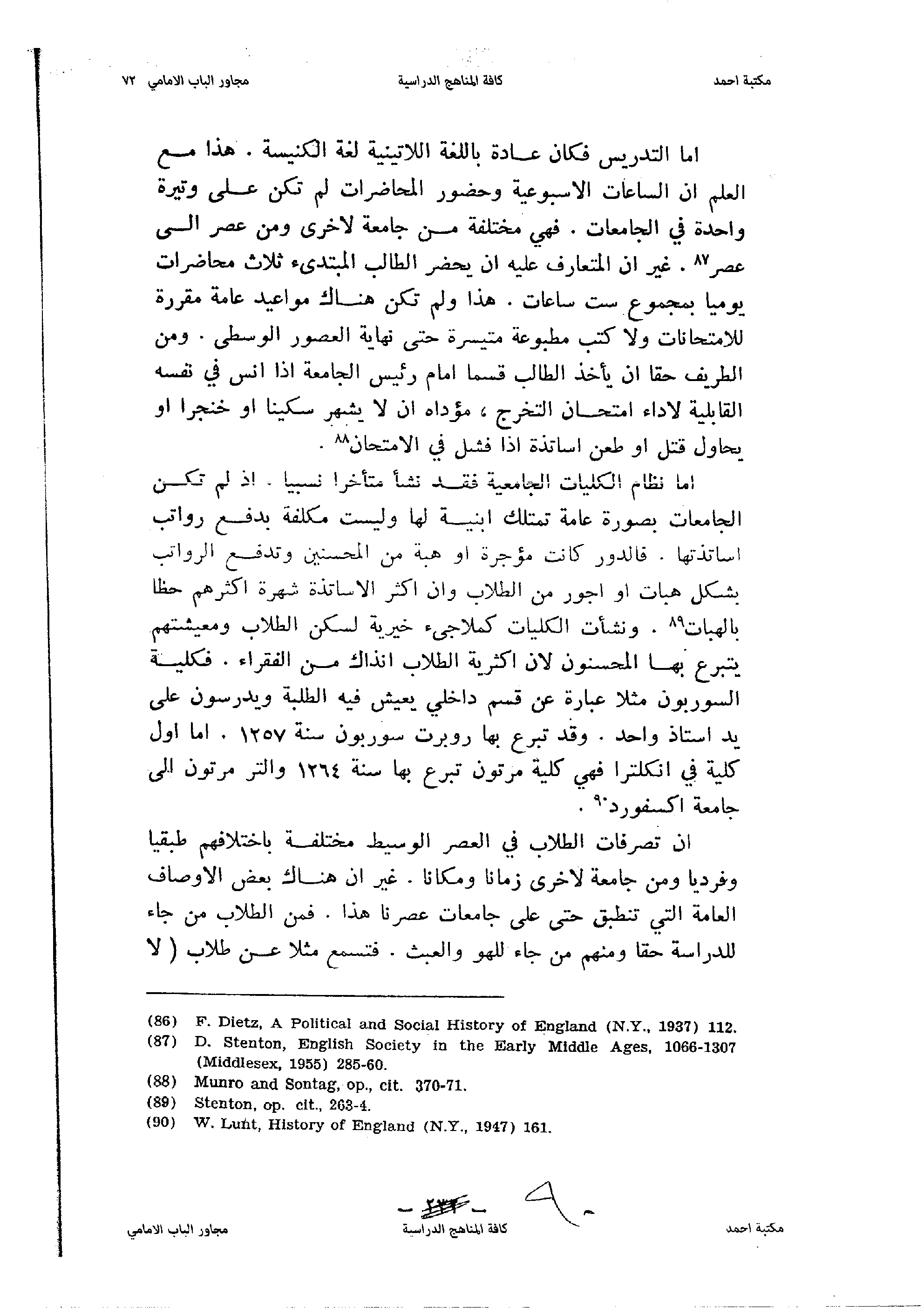 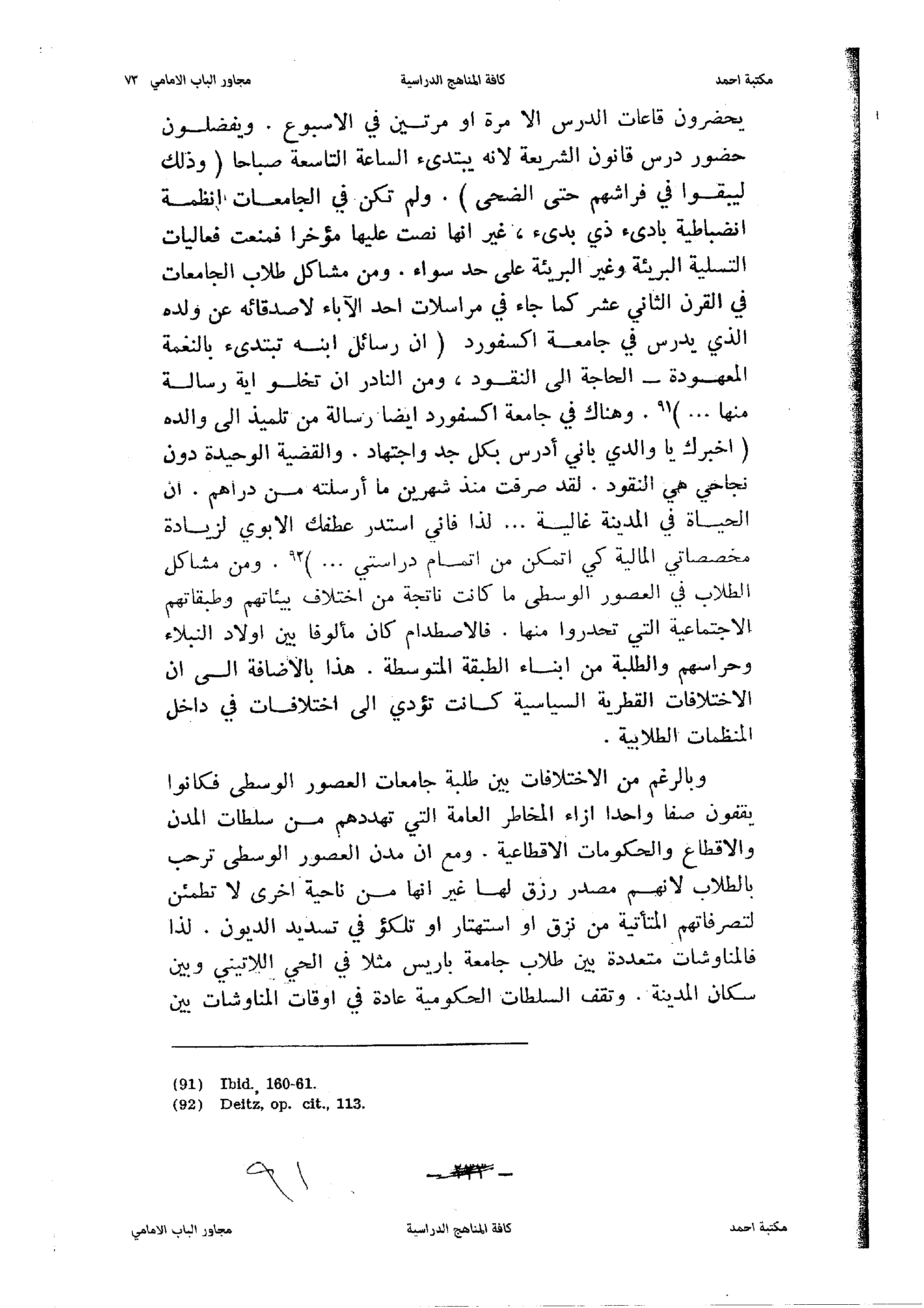 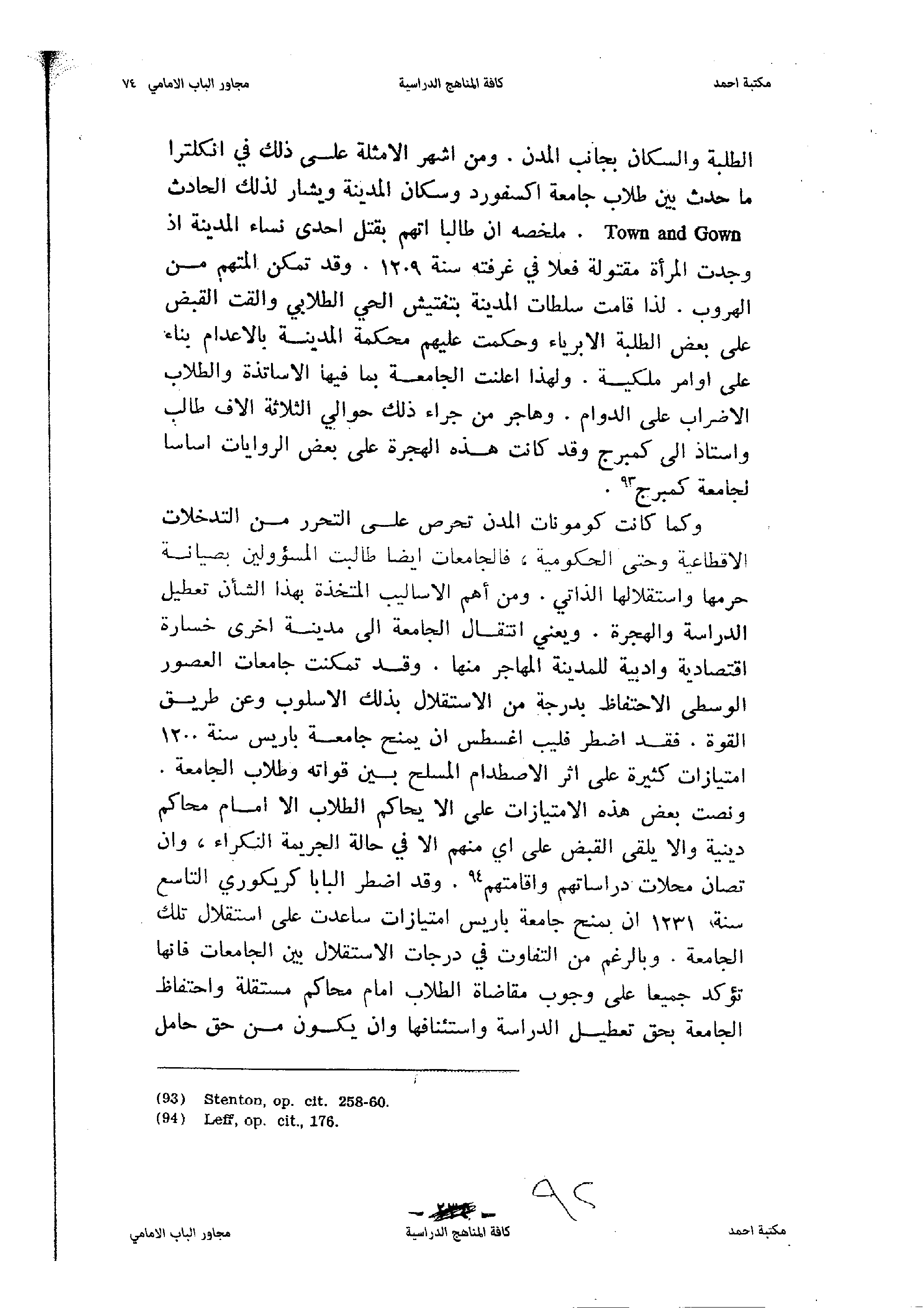 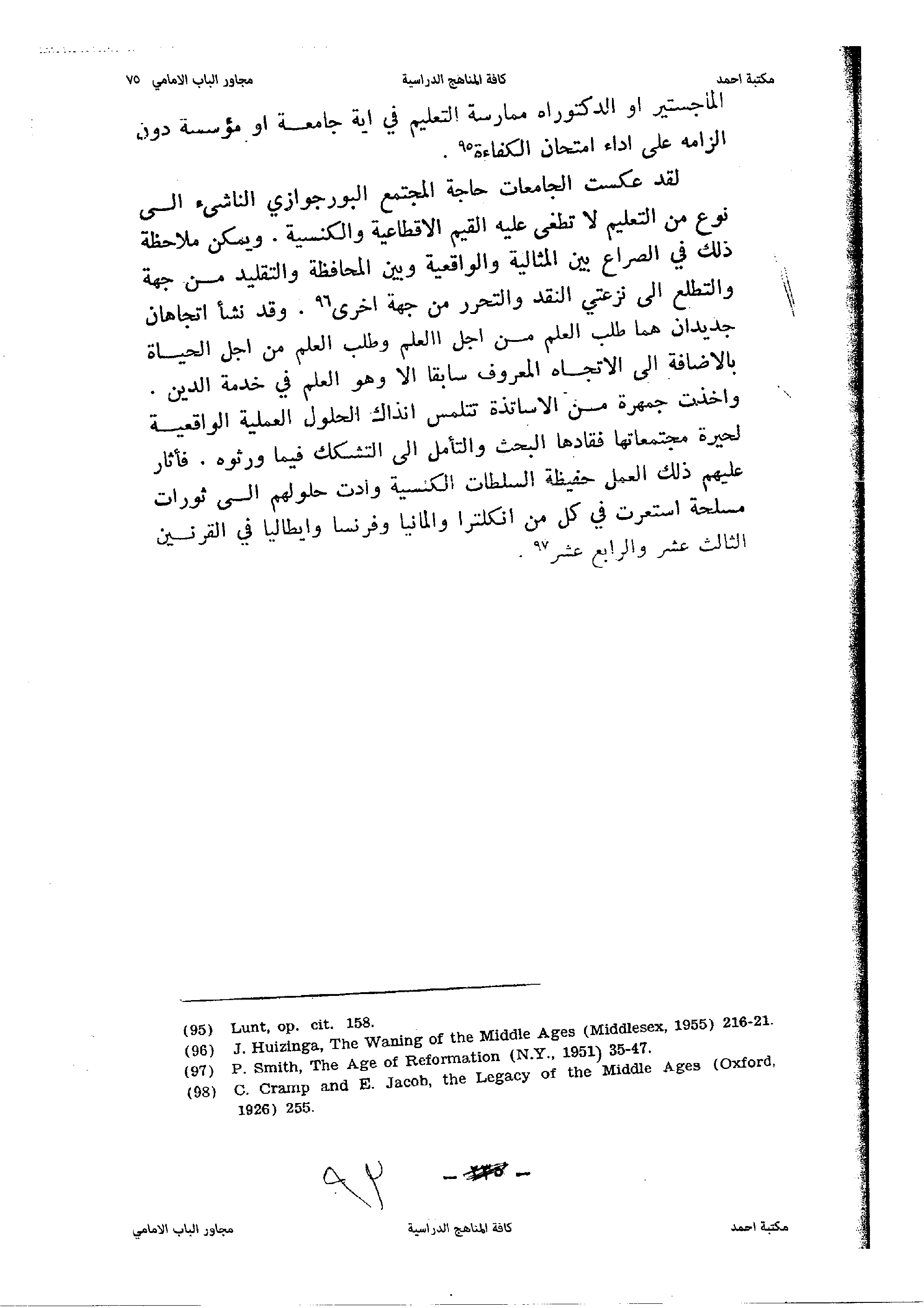